المحاضرة السادسة.


مشكلة البحث ومتغيراتها.
المحور الثاني : مخطط البحث الاجتماعي التربوي.

1/إشكالية الدراسة ومتغيراتها:
   انطلاقا من الأفكار الأولية التي ترسخت في ذهن الباحث حول الموضوع محل الدراسة، فبإمكانه صياغة مشكلة دراسته في سؤال كبير، والذي يعرف بإشكالية الدراسة المؤقتة وتعد جوهر البحث يهدف إلى محاولة إيجاد إجابة عنه ، فلا يوجد بحث بدون مشكلة دراسة، لذلك لا بد أن تخضع في قالب علمي ممنهج كي يتمكن 
من فهمها وتحديد متغيراتها وأبعادها مما يمكنه من تحليلها وتفسيرها.
1/ إشكالية الدراسة.

               مفهوم مشكلة الدراسة والإشكالية: 
  تعرف المشكلة على أنها الأمر الصعب الملتبس أو المشتبه به، والمشكلة تعني الوضعية التي تبدو غير طبيعية أو غير عادية بالنسبة إلى نسق معين، هنا يلجأ الباحث إلى محاولة الكشف عن أسباب هذا الفارق أو الانحراف، وقد تكون المشكلة في غالب الأحيان وقائع تفرض نفسها على الباحث، ويرى أنها منحرفة عن ما يجب أن تكون عليه.
   أما الاشكالية فتمثل الوصف الشامل لمشكلة البحث كونها مجموع الإجراءات المشكلة حول سؤال رئيسي وفرضيات بحث واتجاهات التحليل التي تمكن من معالجة الموضوع المختار، 
وإشكالية البحث الاجتماعي التربوي ماهي إلا جملة من الأسئلة الواضحة والدقيقة والمناسبة التي يطرحها الباحث الاجتماعي حول ظاهرة سوسيولوجية تربوية ، وهي أسئلة قابلة لإيجاد دواب منطقي دقيق يمكن من فهمها وتفسيرها والتحكم فيها.
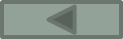 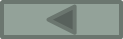 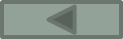 محتوى الإشكالية:
لا توجد صفة معينة أو محددة لصياغة الإشكالية وإنما هناك أمور حاصة بالباحث هي التي تحددها مثل الكفاءة المفاهمية والنظرية ومدى عمق قراءاته ودقة استيعابه للظاهرة، وتوجد أربعة أسئلة لتدقيق الإشكالية حتى تكون واضحة:
-لماذا أهتم بهذا الموضوع؟
-مالذي أطمح لبلوغه من هذه الدراسة؟
-مالذي أعرفه لحد الآن؟
-أي سؤال بحث سأطرح؟

              أهمية الإشكالية:
-تحديد الخطوات الموالية للبحث.
-تحديد نوعية الدراسة.
-تحديد نوعية الأدوات المستخدمة.
-تحديد نوعية البيانات سواء كمية أو كيفية.
            معايير اختيار الإشكالية: والتي تعني مدى فقابلية الموضوع للإنجاز والتي تشمل:
-الأصالة وحداثة الموضوع.
-الأهمية النظرية للبحث.
-توفر الوقت، الموارد المادية.
-الوصول إلى مصادر المعلومات والبيانات .
-القيمة العلمية للمشكلة.
-تطابق المشكلة مع اهتمامات وميول وخبرات الباحث وتخصصه.
-اختيار  فرقة البحث الملائمة أو المشرف المناسب.
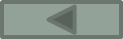 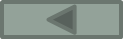 شروط كتابة الإشكالية: توجد مجموعة من الشروط التي لابد من توفرها عند صياغة الإشكالية حتى تكون ذا معنى وتتمثل في:
-الوضوح
-الموضوعية.
-المعرفة الواسعة للباحث.
-الاطلاع والكفاءة .
-الأمانة العلمية والصدق الباحث. 

           مراحل صياغة الإشكالية: 
-اختيار مشكلة البحث إذ لابد أن يمتلك الباحث المقدرة المعرفية والمهارتية على دراسة المشكلة أو الظاهرة البحثية والإلمام بها بشكل شامل، بما يسمح من الوصول إلى دراسة متكاملة.
-صياغة الاشكالية بالشكل السليم مع الأخذ بعين الإعتبار شروط كتابة الإشكالية.
-المراجعة الدقيقة لإشكالية البحث.
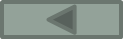 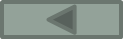 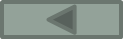 مصادر صياغة الاشكالية:
-الخبرات الشخصية.
-مراجعة البحوث السابقة.
-القضايا الاجتماعية.
-المواقف العملية.
-القراءة الناقدة التحليلية.
-آراء الخبراء والمتخصصين.

                       2/ متغيرات الدراسة:
   المتغيرات من المفاهيم المميزة في البحوث الاجتماعية التربوية والتي تنطلق من خلال دراسة العلاقة بين المتغيرات، بحيث تعد مرحلة ضبط المتغيرات في الدراسات نقطة محورية وأساسية في البحوث من خلال صياغة الفرضيات والمفاهيم  الواقعية حول الدراسات التربوية، فتوجد متغيرات مسيطرة وأخرى تابعة ومنها ما هو وسيط وهناك متغيرات تكون ضابطة لبقية الظواهر الأخرى، في هذه المحاضرة سنسعى للتعرف على المتغيرات أهميتها وأنواعها,

            مفهوم المتغيرات:
تشير المتغيرات إلى صفة وخاصية أو خصائص محددة لتبيان القيمة التي تحملها، بحيث لابد أن تكون قابلة للقياس الكمي والكيفي، وسكيت بالمغيرات كونها قابلة للتغير والتغيير حسب الظروف والمكان والزمان وحتى الجنس.
  إن المتغيرات في البحث الاجتماعي التربوي من المفاهيم الأساسية، بحيث توجد العديد من الدراسات التي تدرس العلاقة بين المتغيرات، كما تشير المتغيرات إلى اسم، مكان، هيئة، أو أي عنصر قابل للقياس.
-متغيرات الدراسة محور المعلومات الواردة في الدراسة من خلال الحقل النظري للدراسة.
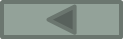 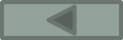 دور المتغيرات في البحث الاجتماعي التربوي:
-تعد المتغيرات في البحث الاجتماعي التربوي ركائز أساسية إذ يتم ضبطها واستخدامها في البحوث.
-المتغيرات أساسية لتحديد مشكلة البحث التربوي، بحيث تمثل المنطلق الرئيسي في صياغتها من خلال التحكم في أبعادها ومفاهيمها ومؤشراتها .
-المتغيرات تمثل مفاهيم يعتمد عليها الباحث في التحري عن الدراسات السابقة.
-صياغة فرضيات الدراسة مرتبط بمناقشة متغيرات الدراسة وعلاقتها ببعضها البعض.
-متغيرات الدراسة محور المعلومات الواردة في الدراسة من خلال الحقل النظري للدراسة.
                 أنواع المتغيرات :
         *من حيث الإحصاء:   
-متغير مستقل.
-متغيرات تابعة.
-متغيرات وسيطية.
-متغيرات ضابطة.
-متغيرات دخيلة.
      *من ناحية رياضية أو القياس وتشمل :
-متغيرات كمية والتي تضم متغيرات متصلة وأخرى منفصلة.
-متغيرات كيفية والتي تشمل متغيرات إسمية وأخرى رتبية.
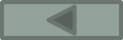 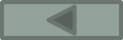